Особливості та переваги освітньо-професійної програми підготовки бакалавра за спеціальністю 072 Фінанси, банківська справа та страхування
Великі надії
Бути дитиною це так круто і легко, сьогодні ти хочеш бути ветеринаром, завтра – юристом, через рік – письменником і так далі. Дитячі мрії змінюють одна одну, час невпинно рухається вперед і от, коли тобі шістнадцять ти починаєш серйозніше ставитись до вибору майбутньої професії з якою ти хочеш пов’язати своє життя. Часом вибір навіть занадто важкий адже у всіх нас просто величезні надії на щасливе і велике майбутнє…
2
Привіт!
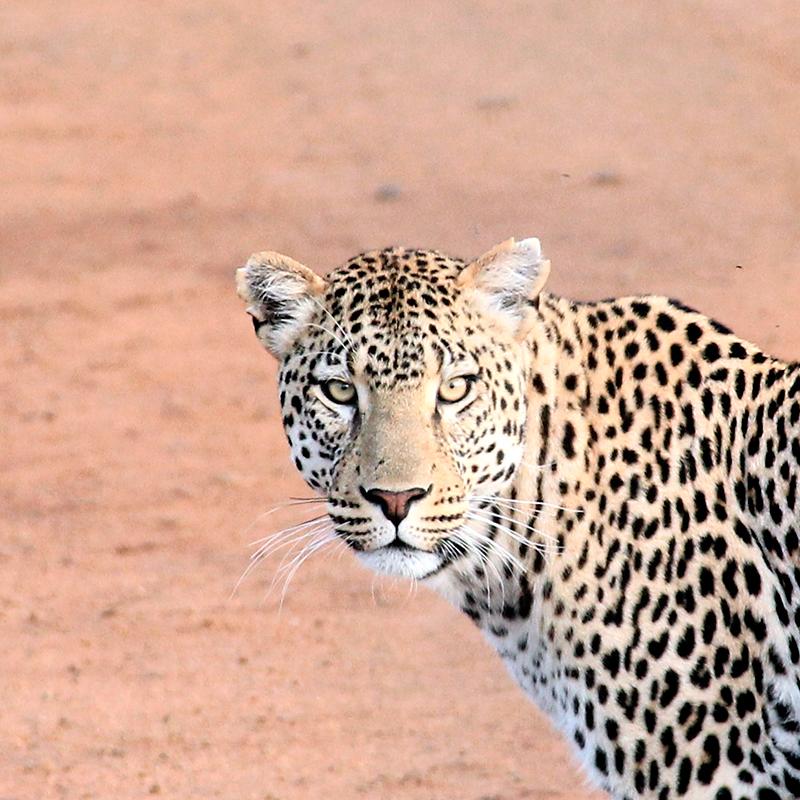 Я Ковальчук Вікторія і чотири роки назад я зробила свій вибір –я вирішила стати фінансистом, обравши спеціальність 072 Фінанси, банківська справа та страхування у Хмельницькому університеті управління та права імені Леоніда Юзькова.
3
Чому саме фінанси?
Можливо для когось це прозвучить банально, але мене завжди хвилював ряд таких питань як, «чому уряд не може додрукувати грошей, щоб усім вистачило?», «навіщо з заслуженої заробітної плати потрібно віддавати частину кошів?», «що це за страшне слово податки?» та інші. 
З віком дещо стало зрозумілішим, але мені дуже хотілось розібратись з цим досконально, дати серйозну відповідь усі питання.
Тому, коли настав час обирати предмети на Зовнішнє незалежне оцінювання від якого і залежав подальший вступ в університет на обрану спеціальність я була готова – я вирішила стати фінансистом.

Також це хороший шанс розібратись з усіма фінансовими аспектами життя, що дозволить стати успішною людиною в світі.
4
Більше відповідей –більше питань
Перші дисципліни, звісно ж, були теоретичними і не давали глибоких відповідей на усі питання. Проте поступово «туман в голові» почав прояснятись. Що на першому курсі було важким -  на четвертому здавалось таким простим, що було незрозуміло, як це не можна було осягнути тоді. Проте не даремно ж кажуть, що для всього є свій час. Так і у навчанні, легкі економічні предмети замінюються важчими і коли ти проходиш цей шлях картинка стає повною. Тому саме від правильно побудованої освітньої програми залежить ефективна робота студента.
5
Особливості обраної освітньої програми
Тут вже кожен студент зможе обрати роботу до смаку, чи у фінансовій організації, чи у страховій компанії, чи у банку, чи на державному або приватному підприємстві і так далі. У цьому і полягає основна перевага цієї освітньої програми – її масштабність.
Освітньо-професійна програма спеціальності 072 Фінанси, банківська справа  та страхування є достатньо широкою та дає усі необхідні базові знання для студентів. Після закінчення університету майбутні спеціалісти будуть мати багато варіантів для подальшого працевлаштування.
6
Предмети
Студенти на обраній спеціальності вивчають такі предмети, як:
- Страхування;
- Фінанси;
- Економіку підприємства та Фінанси підприємств;
- Фінансовий аналіз та Фінансову звітність підприємств;
- Банківська система;
- Бухгалтерський облік та інші.
Усі ці предмети є достатньо складними, але необхідними для подальшого працевлаштування у сфері страхування або фінансів. Тобто освітня програма складена саме так, щоб дати усі необхідні для цього знання.
7
Широкий вибір предметів
Окрім базових обов’язкових предметів студентам дають можливість обрати додаткові, які будуть цікавішими для вивчення або ж пріорітетнішими при здобутті вищої професійної освіти.
8
Етапи вивчення спеціальності
1. Вивчення теоретичних дисциплін
2. Вивчення дисциплін практичного характеру
3. Практика
9
10
Університет щорічно відправляє здобувачів вищої освіти на практику. Це допомагає використати набуті теоретичні знання та вдосконалити їх при вирішенні конкретних практичних завдань.
Технічний бік навчання
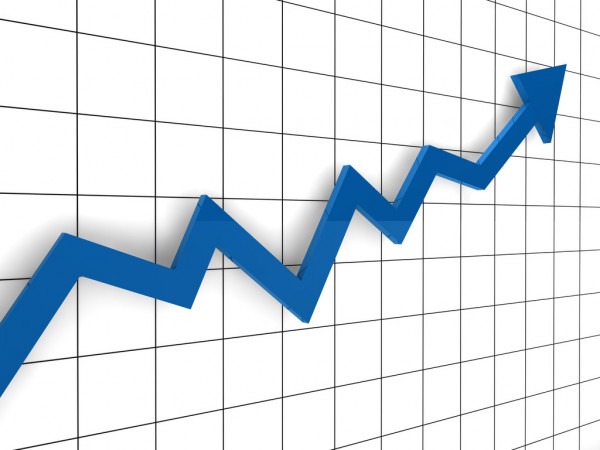 Однією з переваг вивчення економічних розрахункових дисциплін є практична робота з реальними економічними задачами на комп’ютері. Це дає змогу полегшити розрахунки, тобто автоматизувати їх та залишити час для економічного аналізу, що має вміти складати кожний майбутній спеціаліст.
11
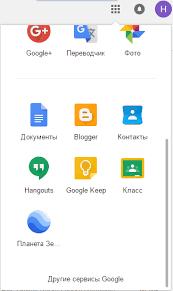 Переваги при дистанційному навчанні
Обрана спеціальність є дуже важкою, проте у сучасній ситуації з світовою пандемією стало зрозумілим, що вивчати її вдома набагато легше ніж медицину.
За останні роки було створено безліч програм як для студентів так і для викладачів, що спрощують навчання. Прикладом цього є Google Class, де викладачі публікують завдання, ставлять термін для виконання, а потім і оцінюють його.
12
Спеціальність також допомагає дізнатись як працюють економіки різних країн, а в поєднанні з знанням іноземної мови – знайти престижну роботу за кордоном.
13
Основні переваги обраної спеціальності саме для мене
1. Необхідні знання для відкриття власної справи.
Маючи такі фінансові знання значно легше відкрити і «втримати» свою власну справу, зробити її максимально прибутковою та навчитись інвестувати для отримання пасивного доходу.
2. Широкі можливості для вибору професії.
А також можливість зміни робочого місця та сфери діяльності.
3. Надійний і високий заробіток.
Хороші спеціалісти завжди користуються попитом на ринку праці, а хороші фінансисти тим більше.
14
Дякую за увагу!
Сподіваюсь моя презентація була корисною для Вас!
15